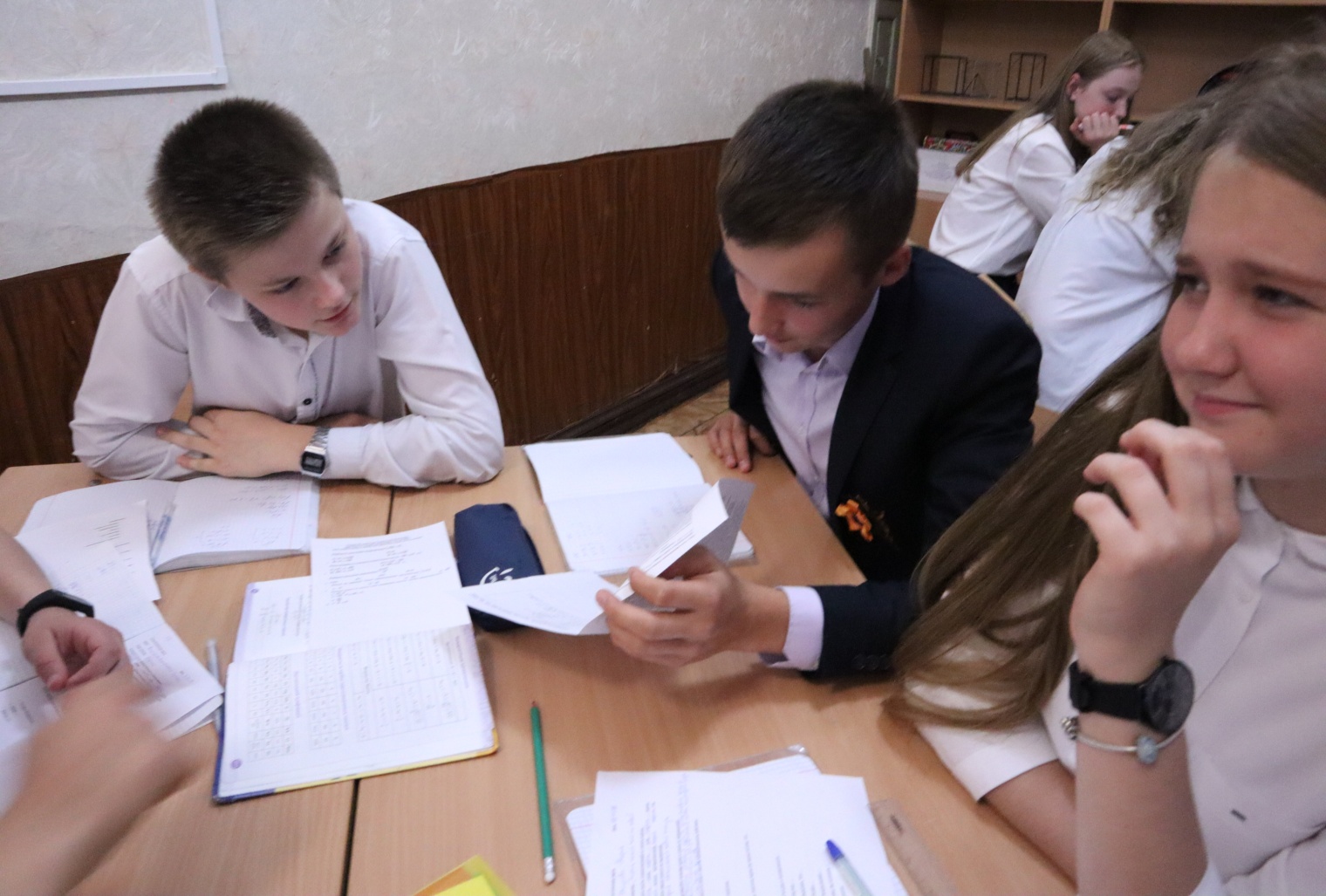 Результаты тестирования учащихся МБОУ лицея №15 города Ставрополя
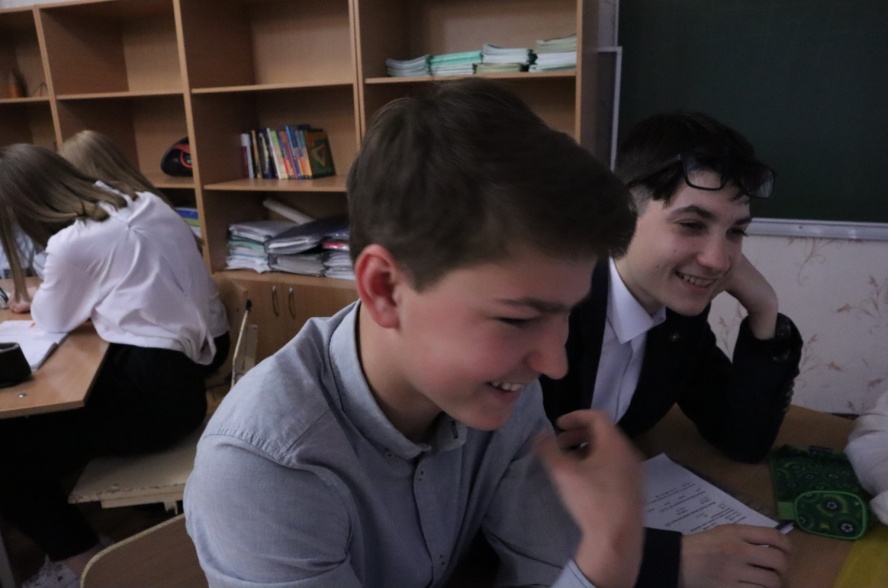 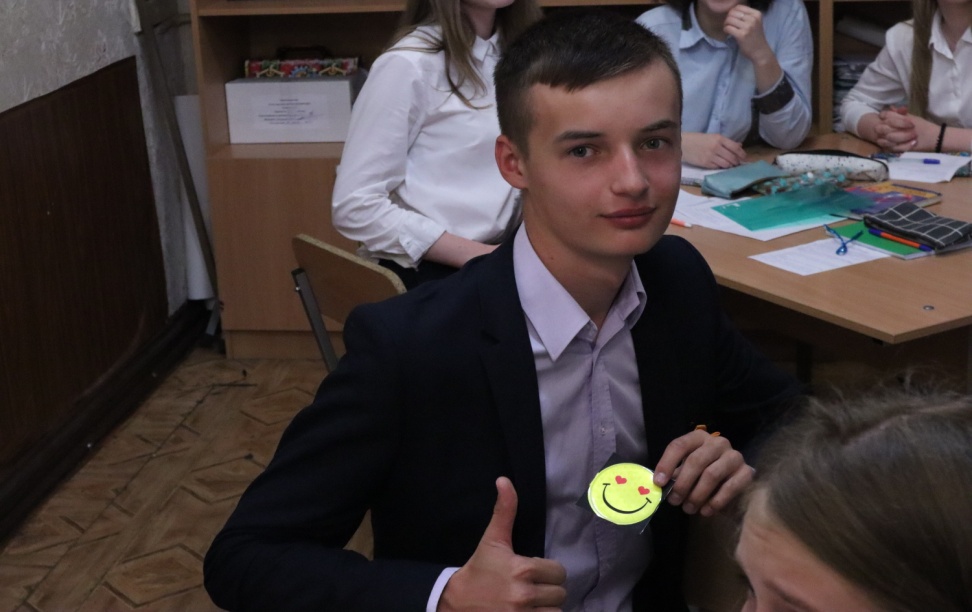 Диагностика педагогов
Средние показатели выраженности копинг- стратегий педагогов
Неадаптивная форма - диссимуляция- 17%
Когнитивная копинг -  стратегия -  81 %
Эмоциональная копинг – стратегия  -  47%
Поведенческие  копинг – механизмы– 97%
Результаты тест – опросника механизмов психологической защиты«Индекс жизненного стиля»
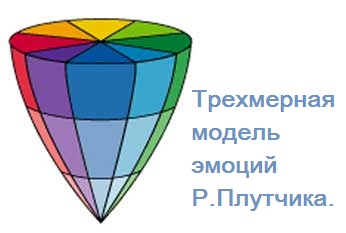 Диагностика учащихся
Результаты первичной диагностики учащихся младших классов
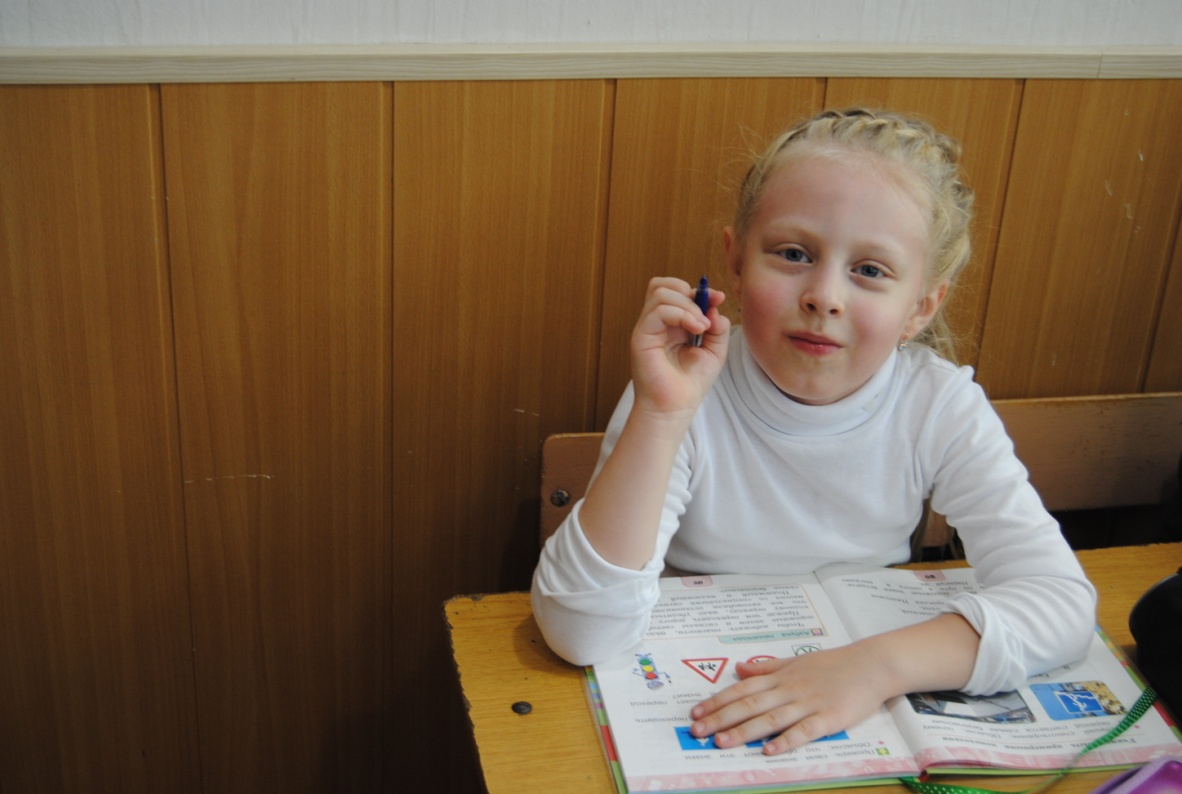 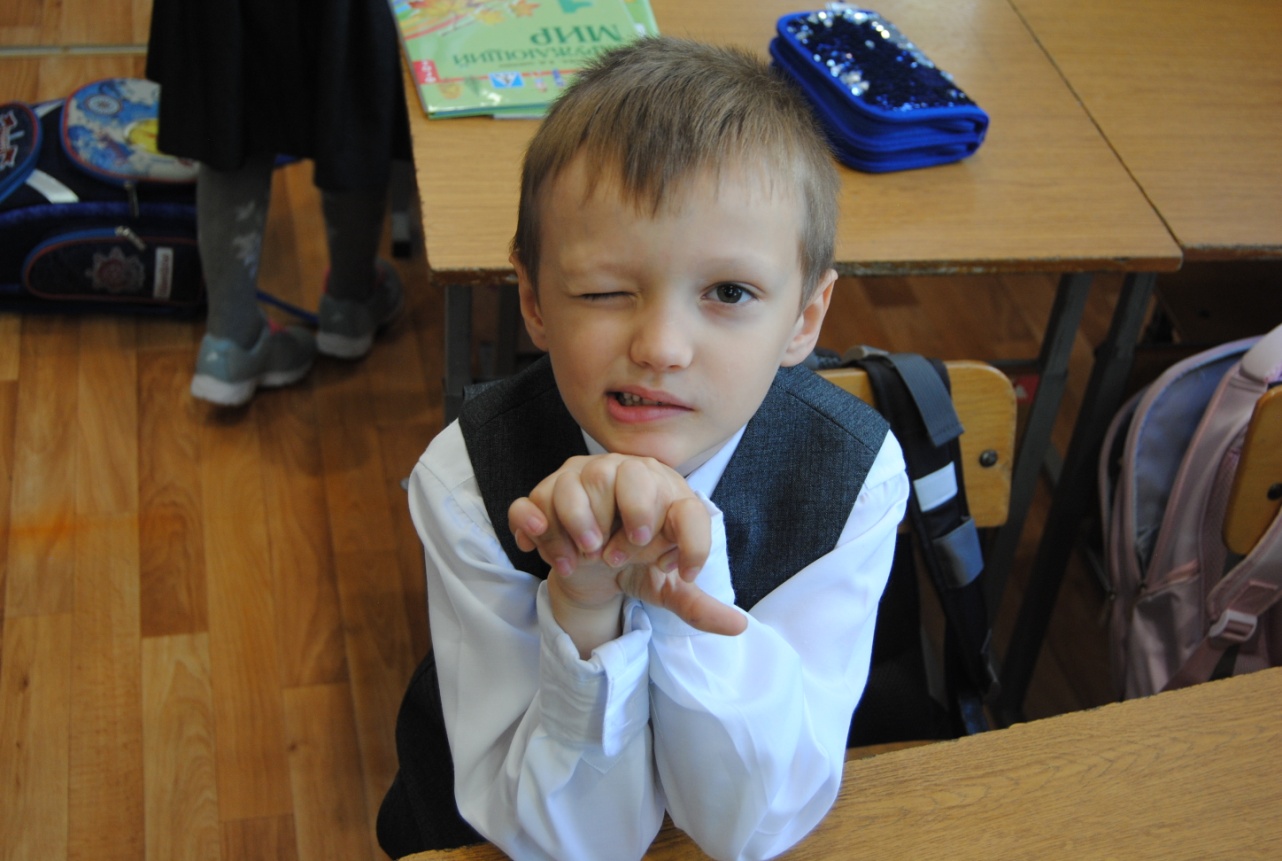 Опросник копинг стратегий школьного возраста 2 класс
Опросник копинг стратегий школьного возраста 3 класс
Опросник копинг стратегий школьного возраста   4 класс
Результаты первичной диагностики учащихся 5-8 классов
Шкала проявления тревоги5 классы
Шкала проявления тревоги6 классы
Инвентаризация симптомов стресса7 классы
Диагностика копинг стратегий ХаймаВыход из сложных ситуаций 8 класс
Результаты первичной диагностики учащихся старших классов
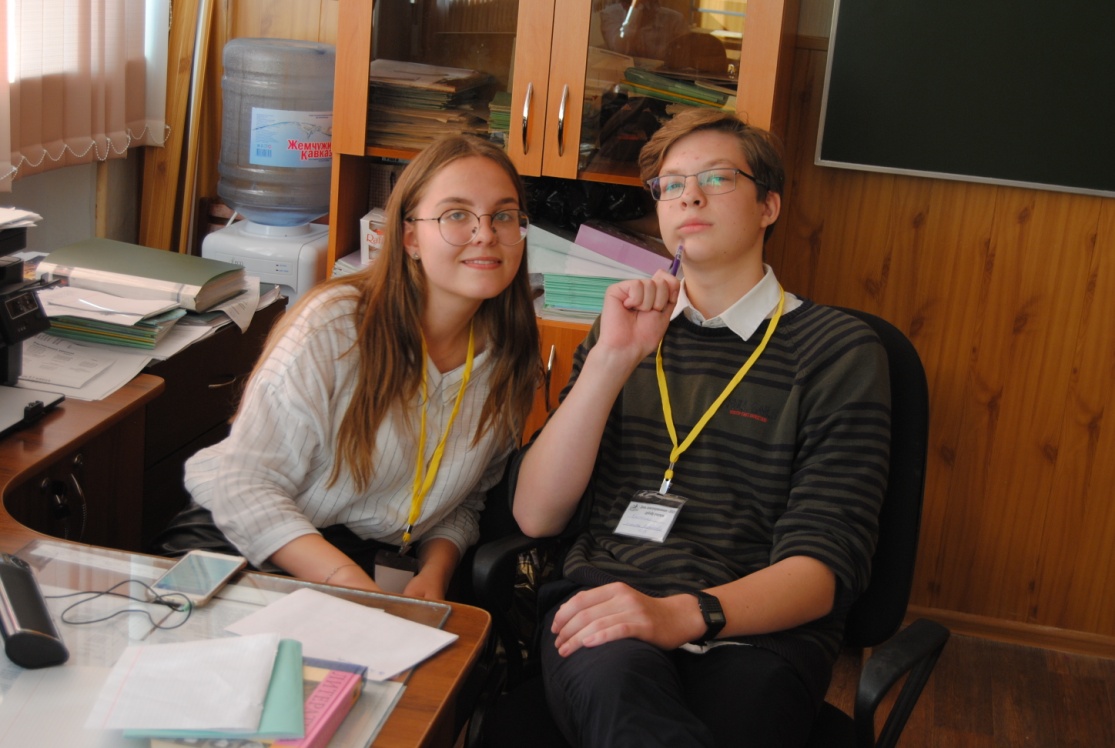 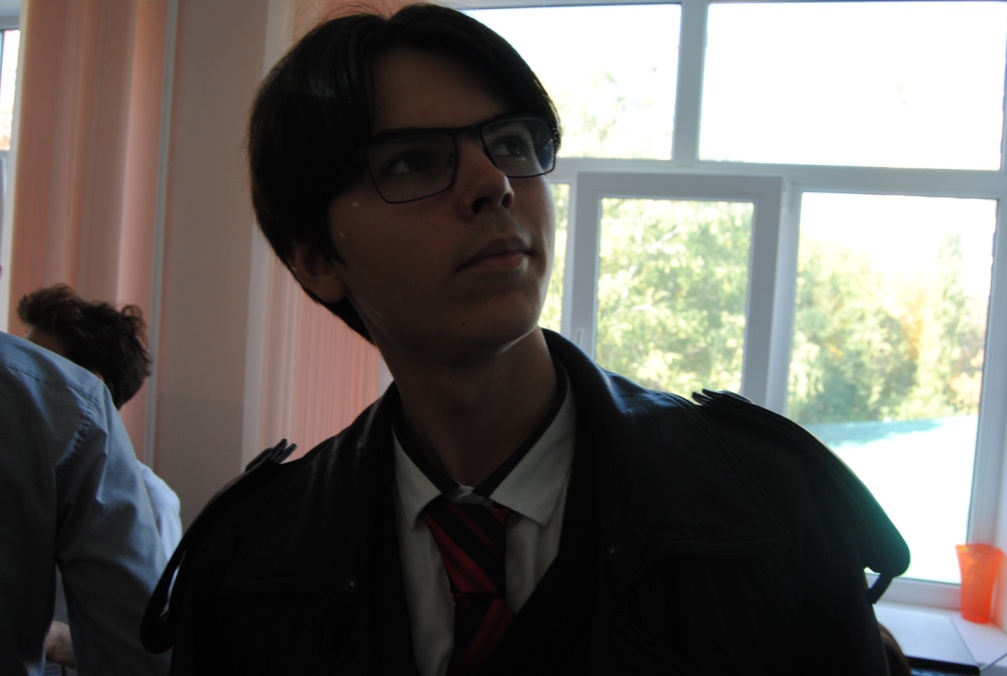 Результаты первичной диагностики учащихся старших классов
Единая методика социально – психологического тестирования8-9 классы
Единая методика социально – психологического тестирования10-11 классы
Диагностика родителей